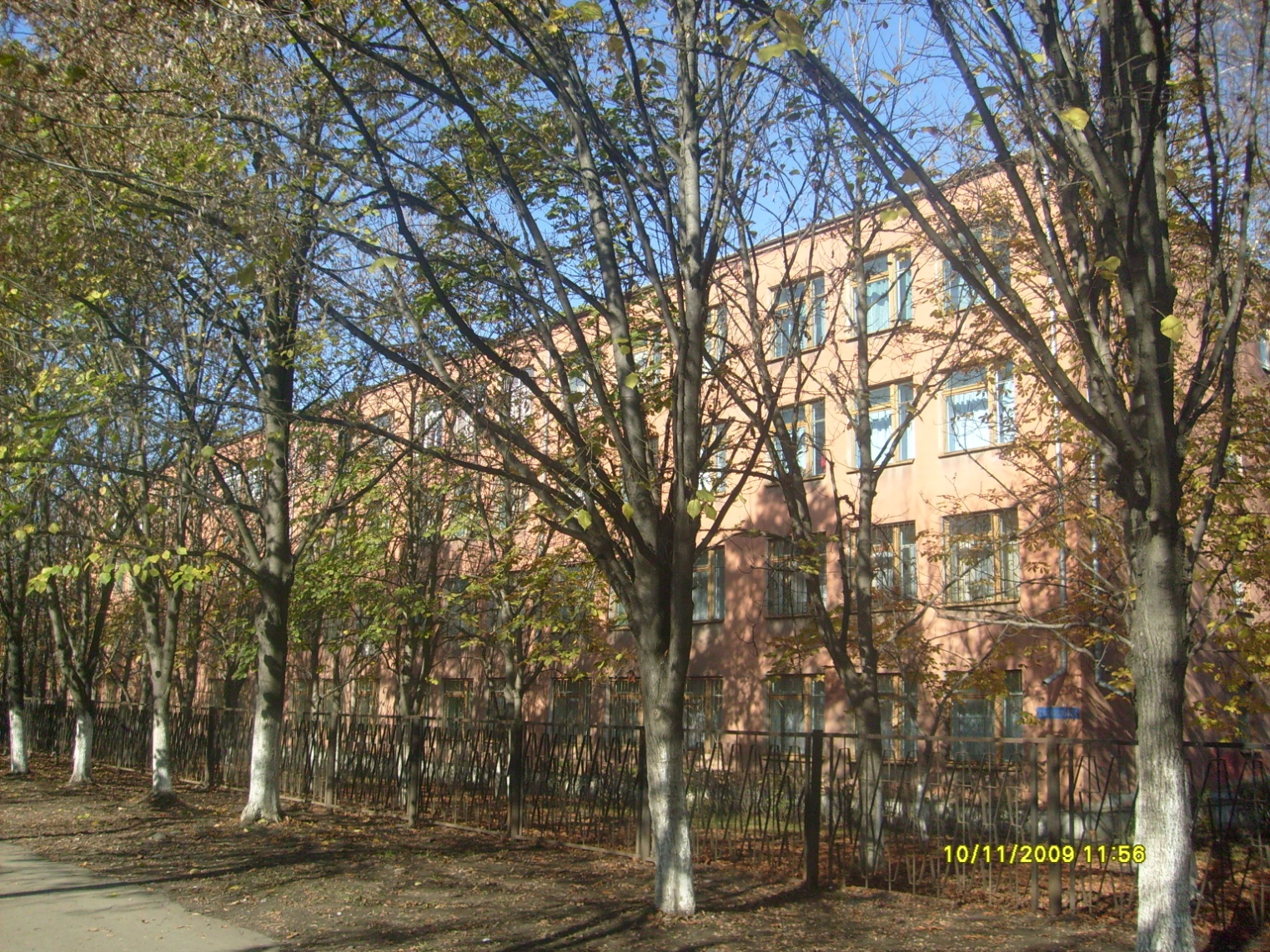 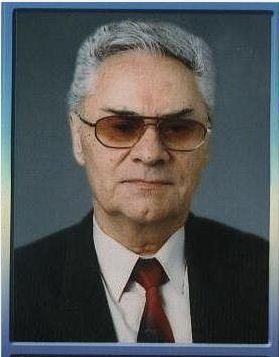 МБОУ СОШ № 38 
(многопрофильная)
им.В.М.Дегоева
Основная характеристика школы
Школа была построена в 1973 году на пустыре за городом. Так как другой школы в этом районе не было, в первый год мы приняли 1900 учащихся. С началом строительства микрорайона 39-й школы, которая еще не была построена, из этого микрорайона приняли еще 800 учащихся. Таким образом, получилось 2700 учащихся.
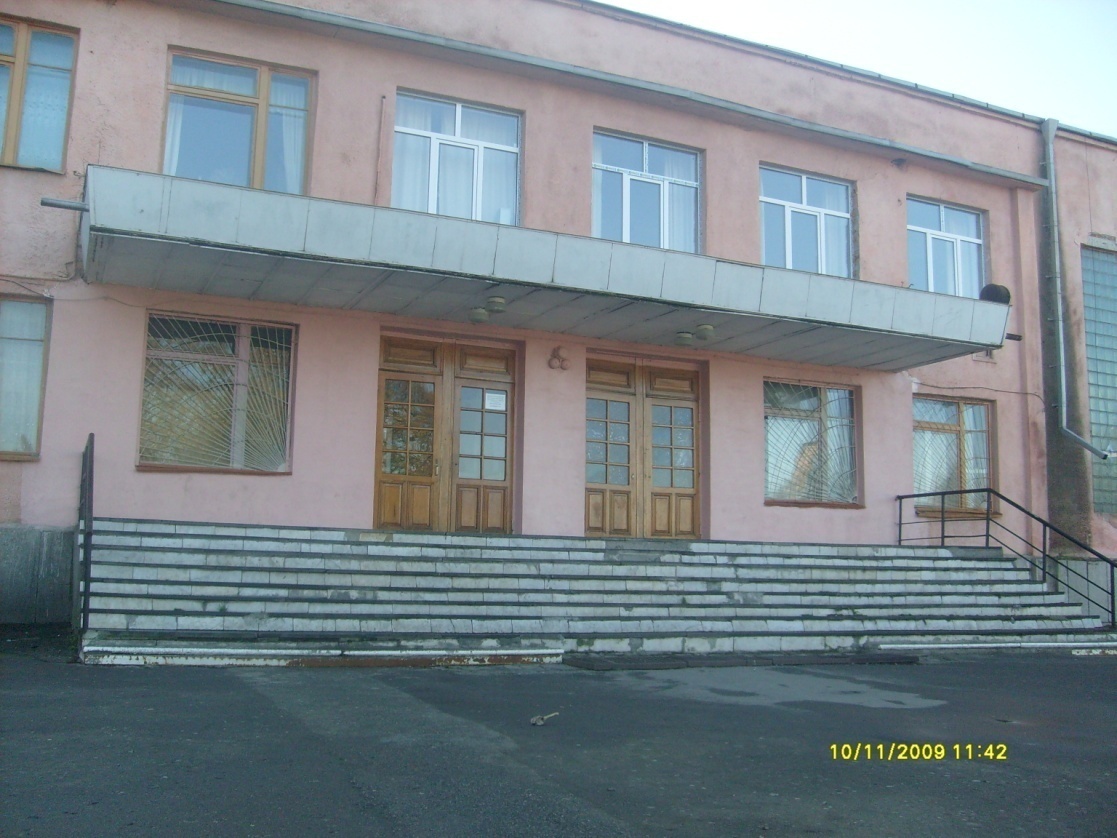 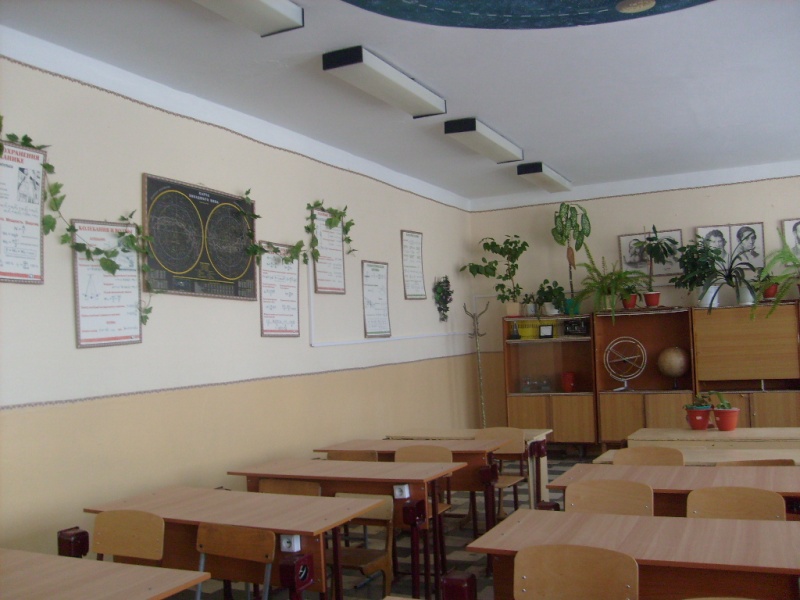 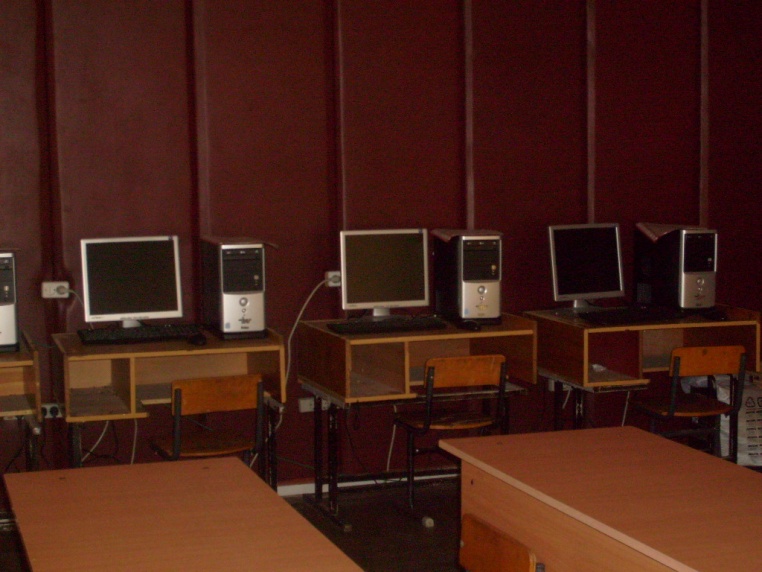 Состав обучающихся
На 1 сентября 2014/2015 учебного года в школе  обучается 1961 человек. Классов  – 61. Из них:
начальное звено – 22 класса   – 673 обучающихся
среднее звено – 31 класс  – 1039 обучающихся
старшее звено – 8 классов  – 249 обучающихся
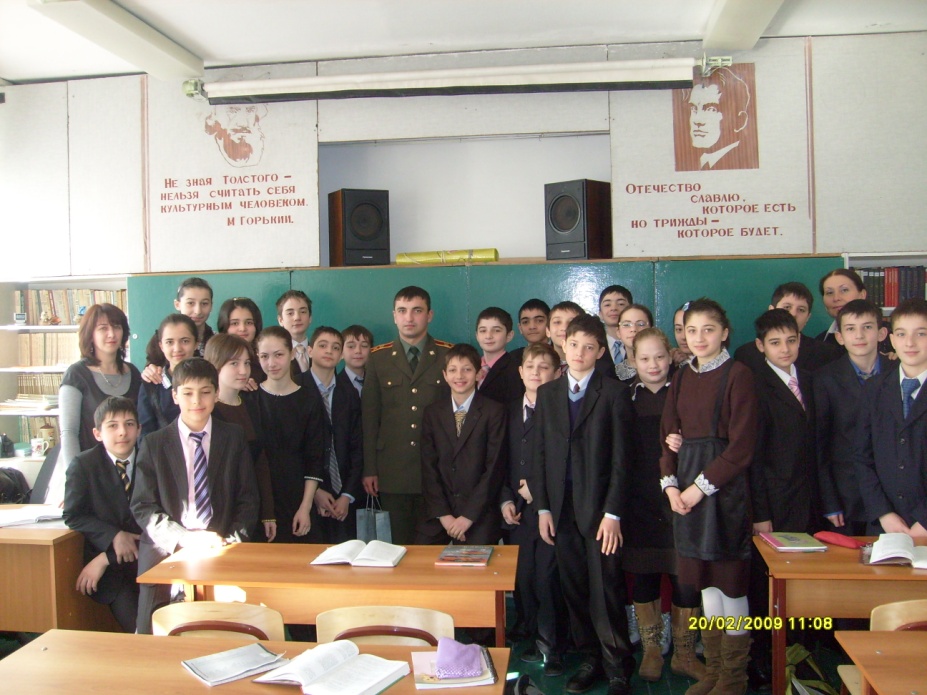 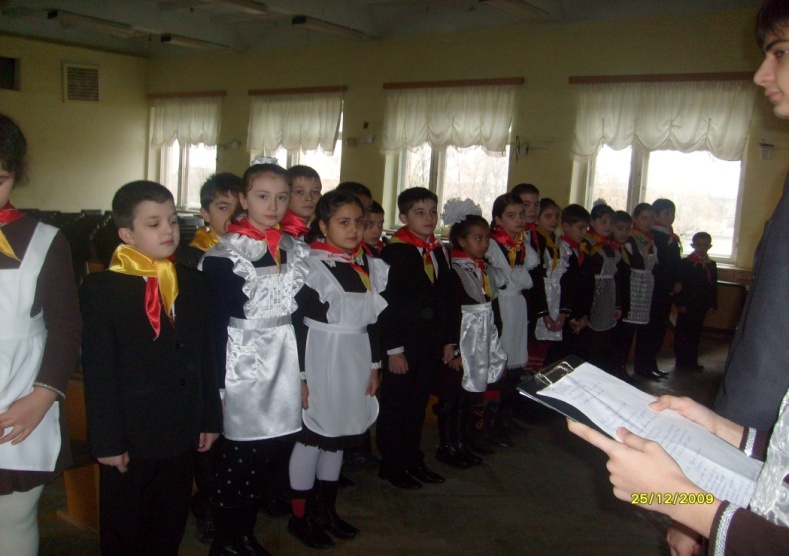 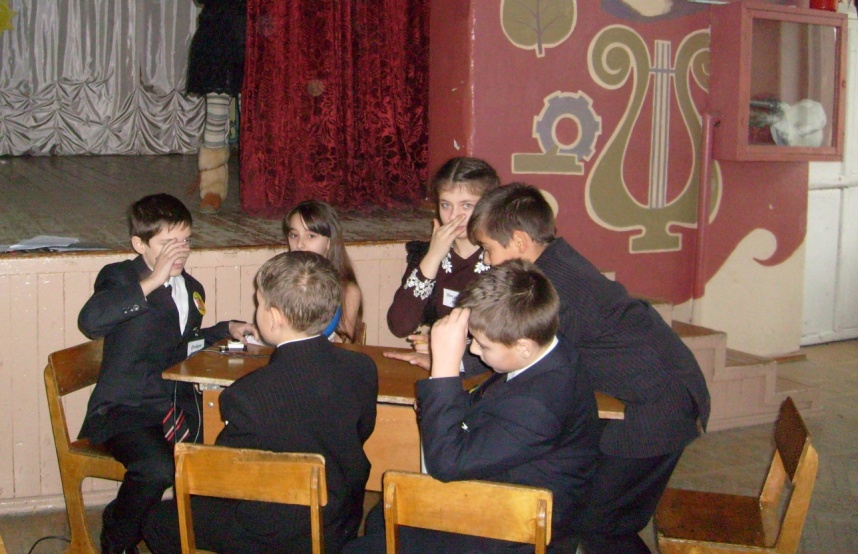 Структура управления  образовательного учреждения по характеру государственно-общественная. 
Из общественных органов функционируют: Управляющий совет, Родительский комитет, состоящий из 150 родителей, в том числе 10 родителей – Президиум родительского комитета школы. В каждом классе функционирует родительский комитет класса с четким распределением обязанностей. 
Начал действовать с 2005 г.Ученический парламент
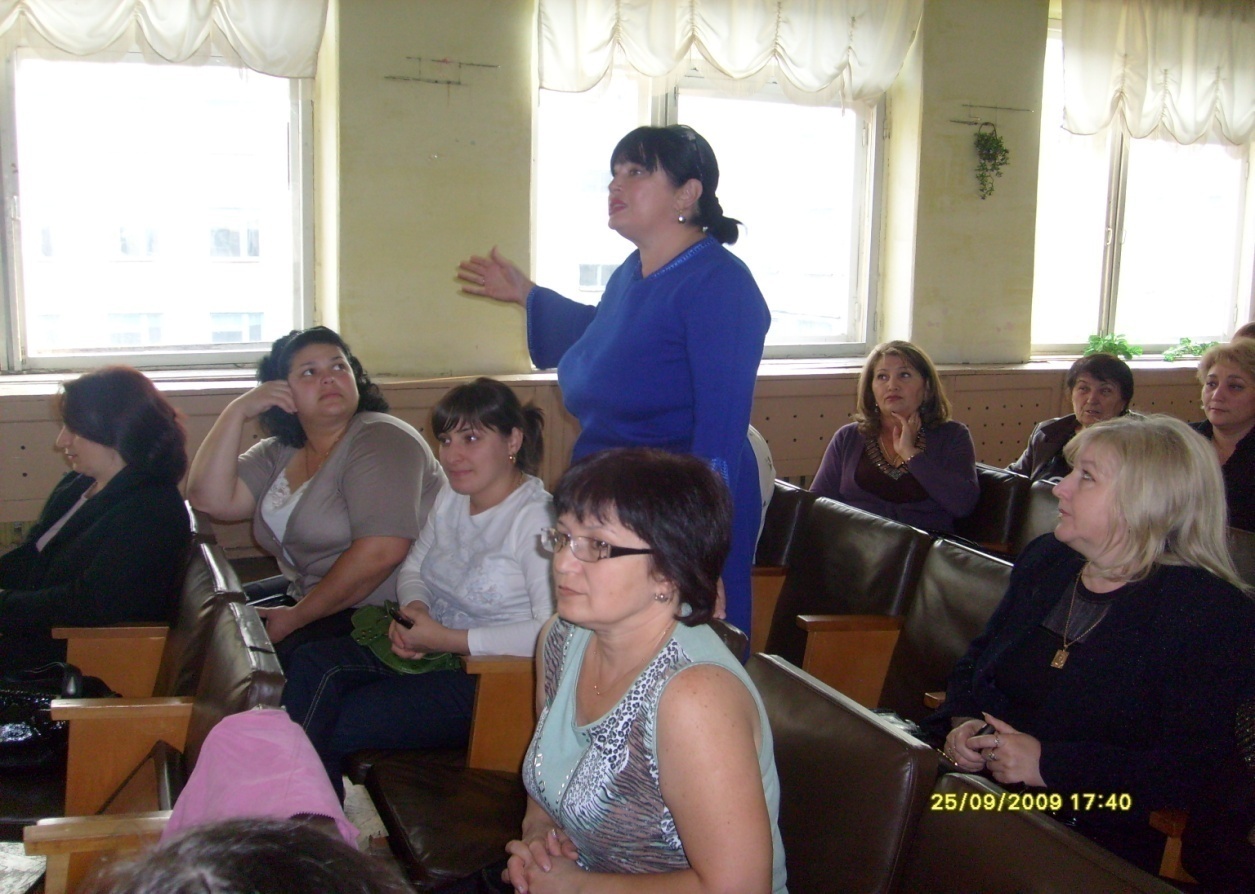 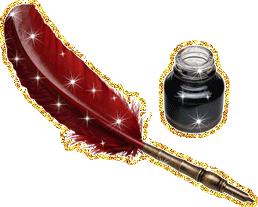 Режим работы школы
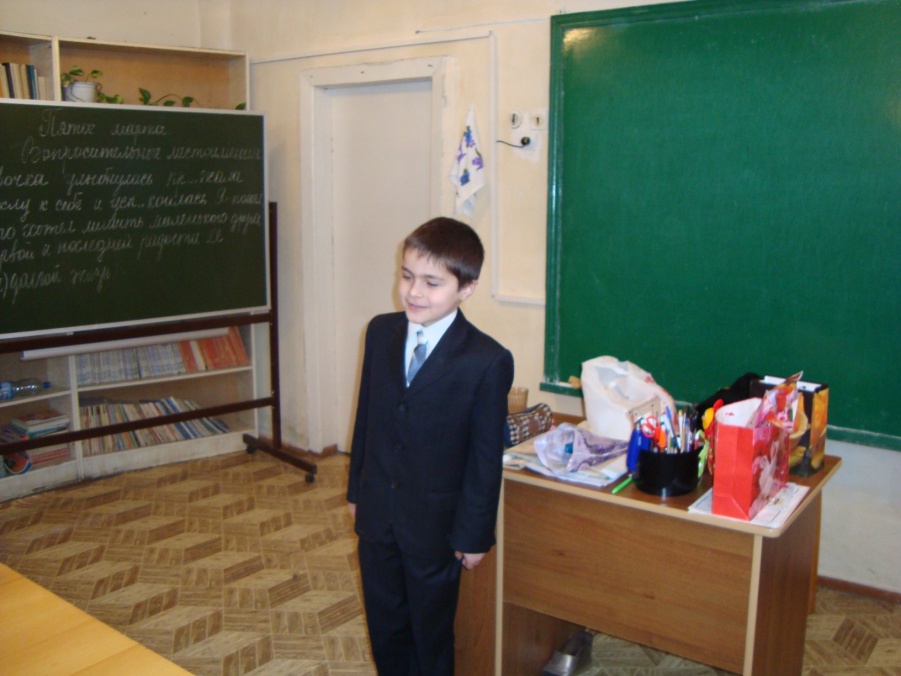 Школа работает в две смены. 
В первой смене 
обучаются 51 
класс с 
количеством 
учащихся 
1676 человек. 
Во второй смене 
обучаются 10 классов 
с количеством 
учащихся 285 человек
(2бвгде, 3вгд, 4гд).
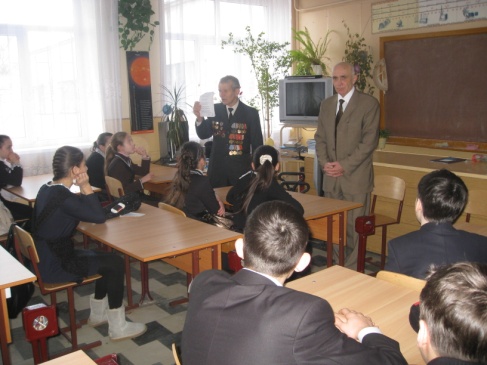 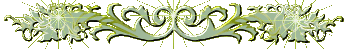 Обеспеченность педагогическими кадрами
В школе 102 педагога. 
Имеют звание:
Отличник народного образования – 6 чел.
Почетный работник образования Российской Федерации
    – 13 чел.
Заслуженный учитель 
   РСО-Алания – 10 чел.
Заслуженный учитель 
 Российской Федерации – 3 чел.
Кандидат 
  педагогических наук – 1 чел.
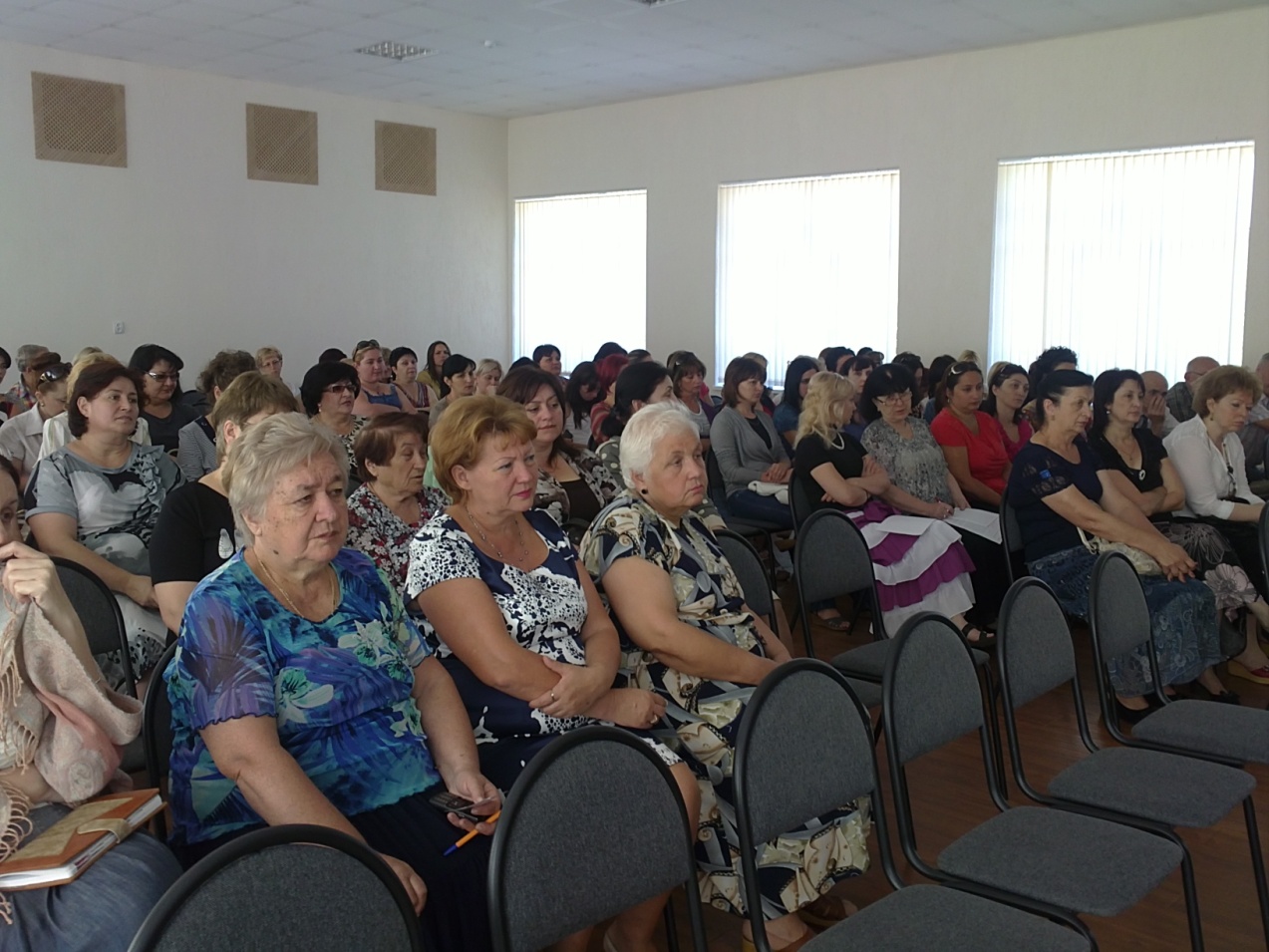 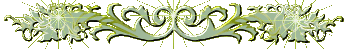 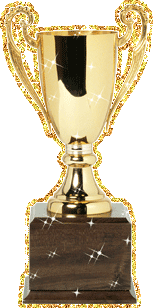 Участие в олимпиадах
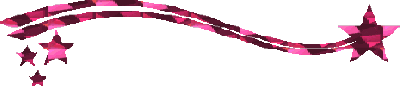 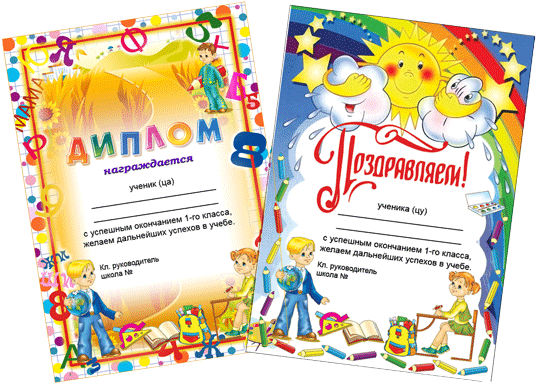 Участие в конкурсах
На Всероссийской дистанционной олимпиаде ВЦНМО
 «Прикоснись к науке» 
трое обучающихся  нашей школы 
заняли призовые места:
 Батоев Константин  11 «Б» - по информатике -победитель 
Родин Леонид 11«Б» - по английскому языку-победитель
 Залеева Зарема  11 «Б»  - по русскому языку - призер
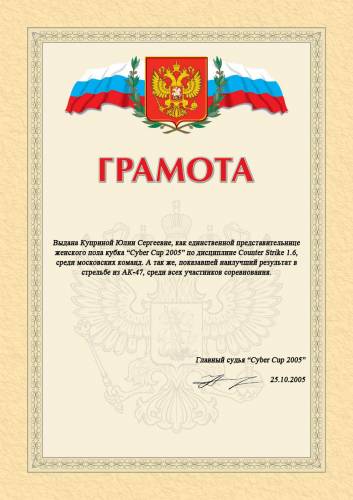 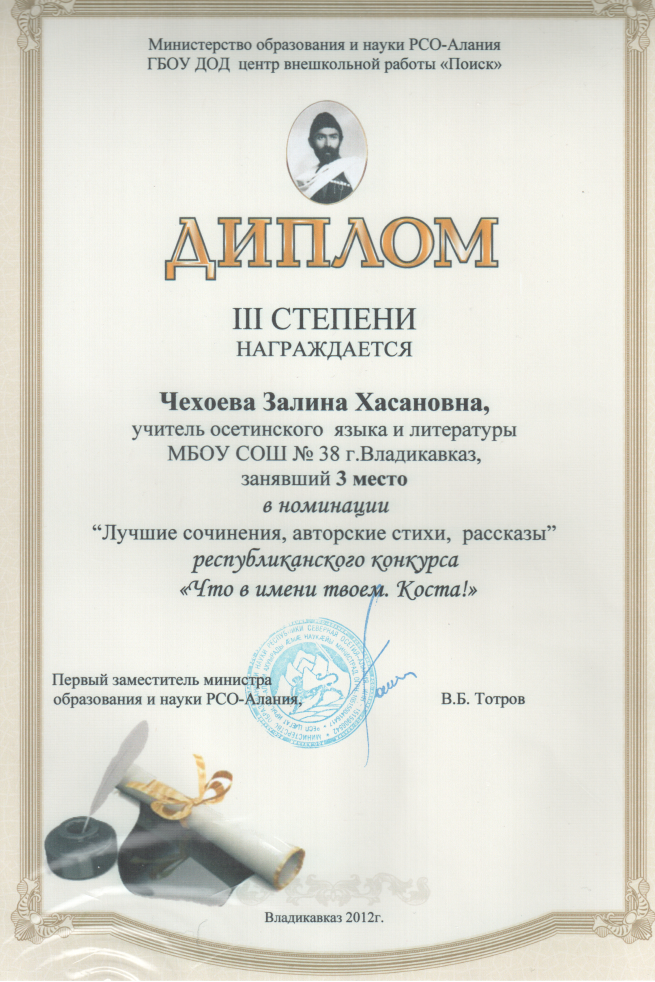 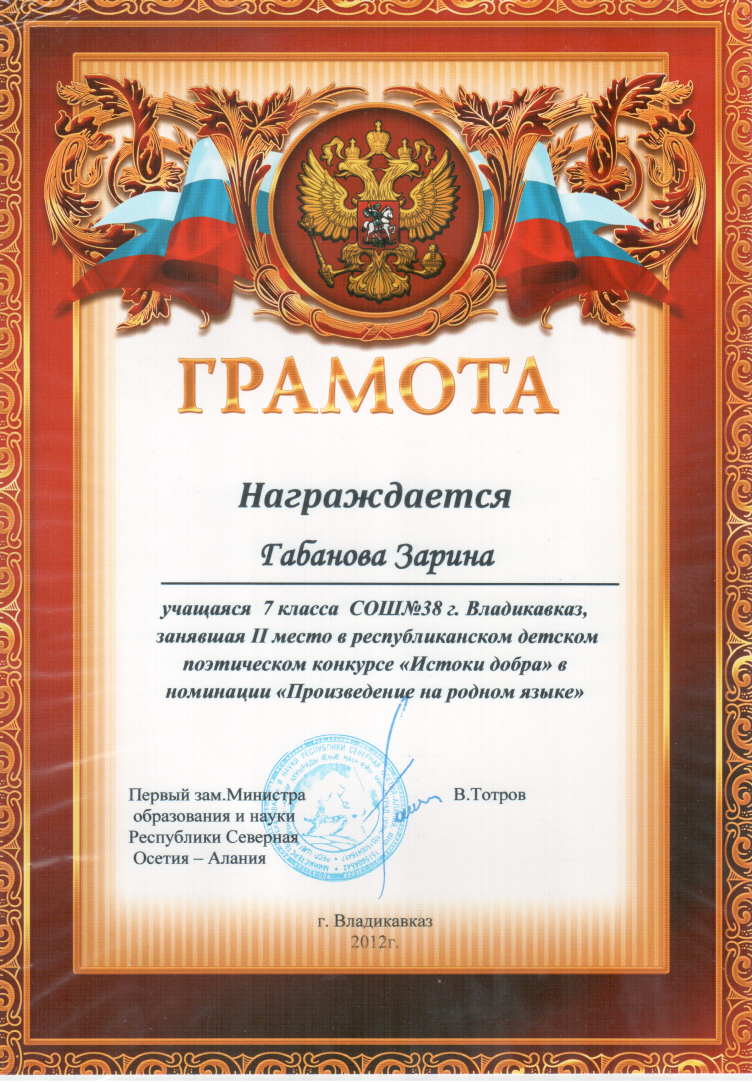 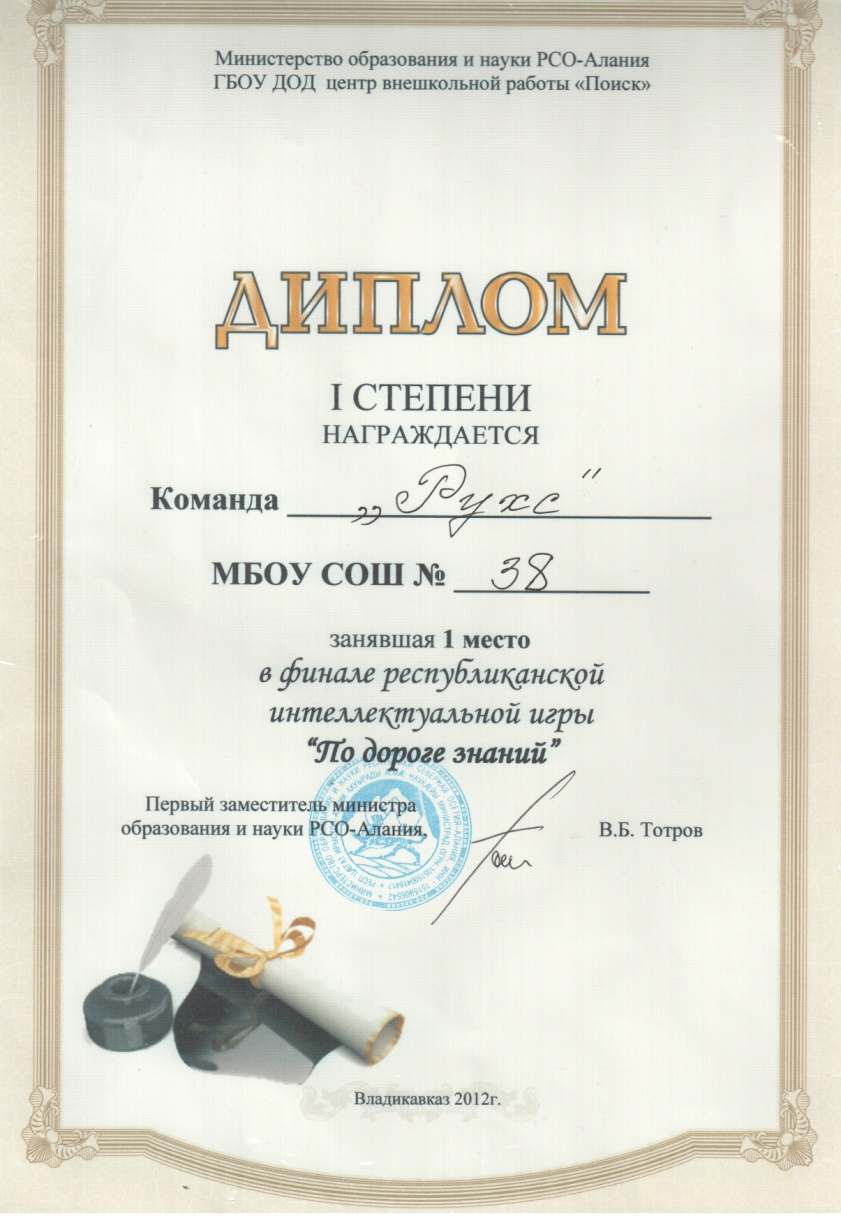 Участие в конкурсах
На ХI Региональном конкурсе молодых исследователей «Ступень в науку» принимало  участие 25 человек, из которых награждены :
              4 чел.- Дипломами  I  степени;
              2 чел.- Дипломами II    степени;
              5 чел. - Дипломами III  степени;
              8чел.–грамотами.


На III муниципальных Ломоносовских чтениях «Наследники  Ломоносова» Цаллагов  Азамат,8 «В» кл. награжден  Дипломом II  степени
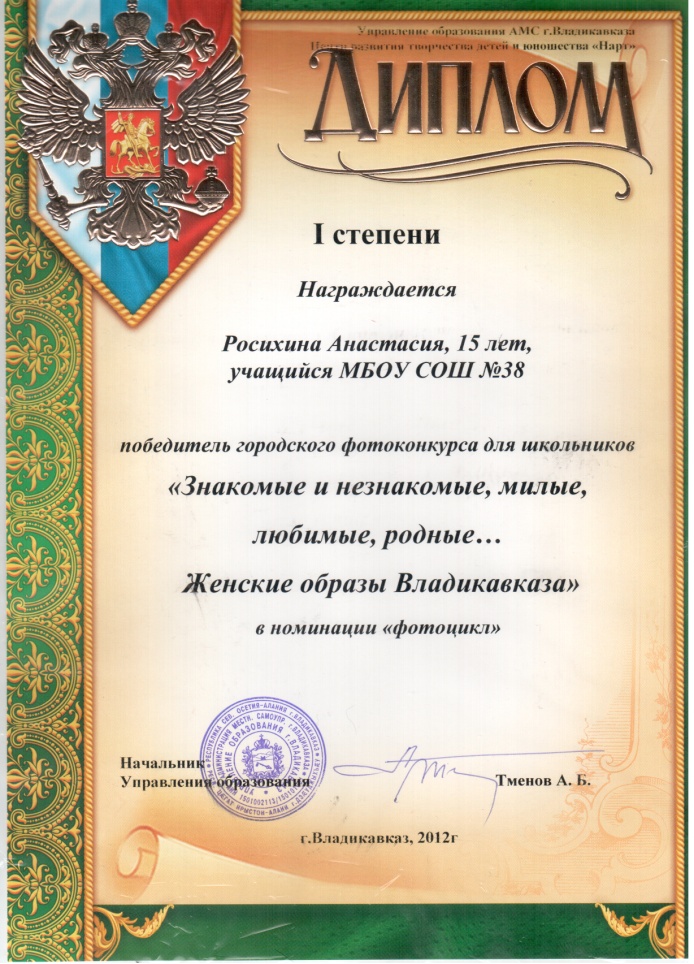 Участие в конкурсах
На региональных ХIV Колмогоровских  чтениях заняли призовые места :
         - Хачирова Регина,10 «А» кл.  – Диплом  I   степени;
         - Валгасова Диана,  9 «Д» кл.   -  грамота  
         -Богданов Владислав,10«А» кл. -Дипломом III  степени .

 На IХ Республиканском  конкурсе  старшеклассников «Юность Алании» 
      команда  нашей  школы «Ног фæлтæр» награждена Дипломом  II степени 
      
На городском экологическом конкурсе «Земля, оставленная нам в наследство» команда наша, состоящая из 5 человек  стала  победителями 
      на   I  - II этапах конкурса

На VIII Всероссийском конкурсе достижений талантливой молодежи «Национальное достояние  России» (на очном туре  в г.Непецино):
   - Пашков Александр, 9кл.награжден Дипломом I степени;
   - Миндзаева Дана,10 «Г» кл.награждена Дипломом Iстепени
Участие в конкурсах
На ХIII  Всероссийском Детском конкурсе научно- исследовательских и  
      Творческих работ «Первые шаги в науку»  (г.Непецино Моск.обл)     
       Малышева Дана 6кл. награждена  Дипломом II степени
       
На ХIV Всероссийской  открытой конференции учащихся «Шаги в   
      науку» Дипломами  I   степени награждены:
      - Цаллагов Азамат,8 «В»;
      - Цаллагова Фатима ,6 «Г»  

На Российском заочном конкурсе «Юность, Наука, Культура»:
          Лауреаты I   степени  -1 чел 
          Лауреаты II  степени  - 2 чел.
          Лауреаты III степени  - 1 чел. 

На Всероссийском заочном конкурсе исследовательских  работ «Шаги в  
      науку» 2 чел - Лауреаты I  степени
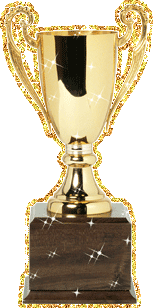 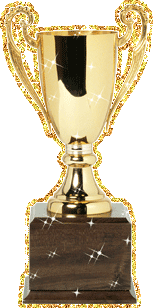 Участие в конкурсах
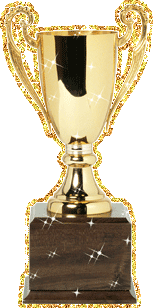 Участие в конкурсах
Школа награждена грамотами и благодарственными письмами
Сведения о медалистах
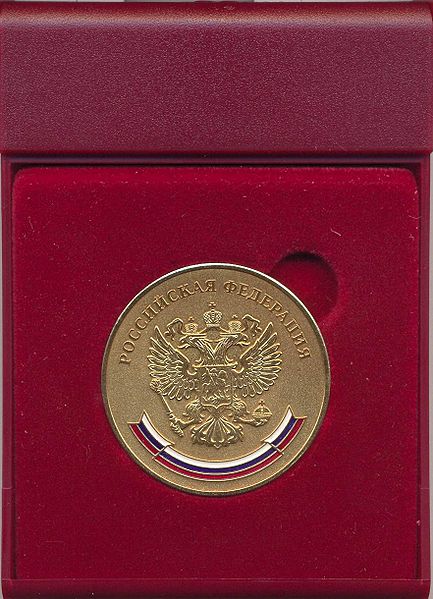 В 2013-2014 учебном году окончили школу 125 выпускников
Из них 
золотую медаль получили 7 обучающихся;

Окончили 9 классов и получили 
аттестаты – 161 обучающийся
Из них 
особого образца – 9 обучающихся
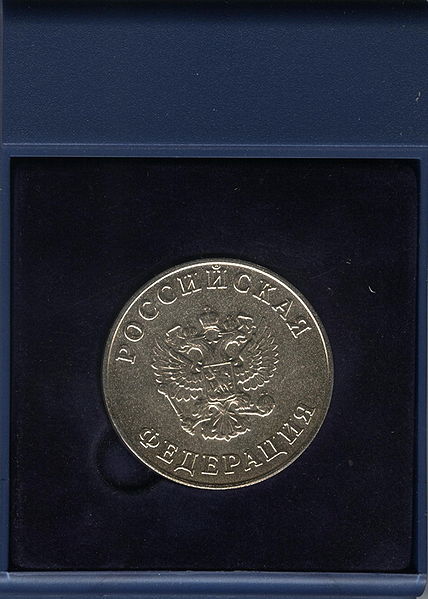 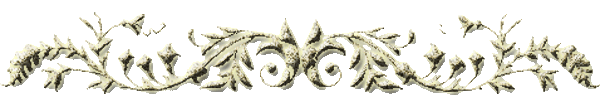 Дополнительное образование
Во второй половине дня в школе работают кружки:

  Шахматный «Белая ладья»
  ИЗО-студия «Волшебники кисти и 
карандаша»
  Оригами «Волшебная шкатулка»
  Различные предметные кружки
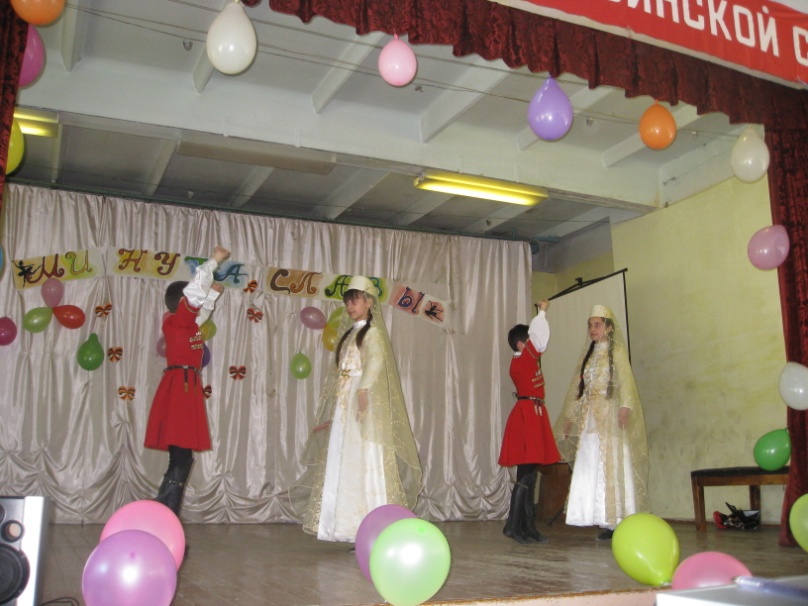 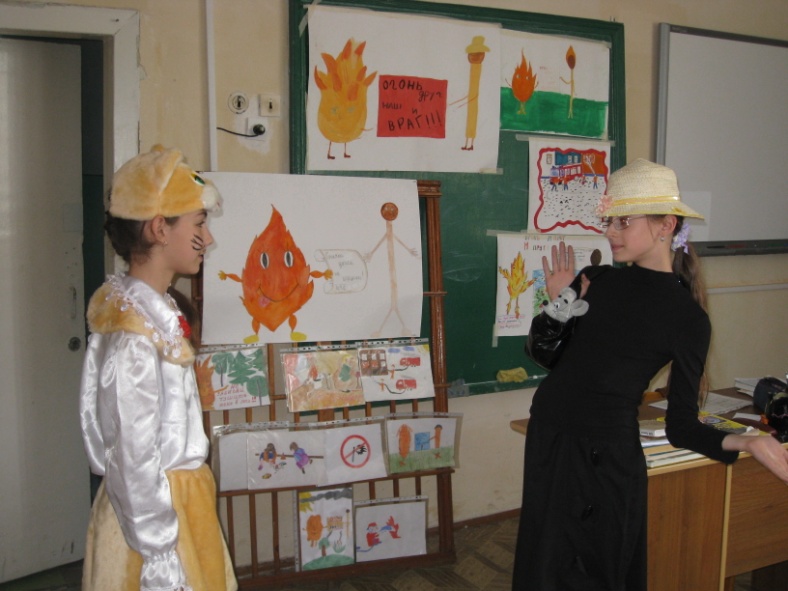 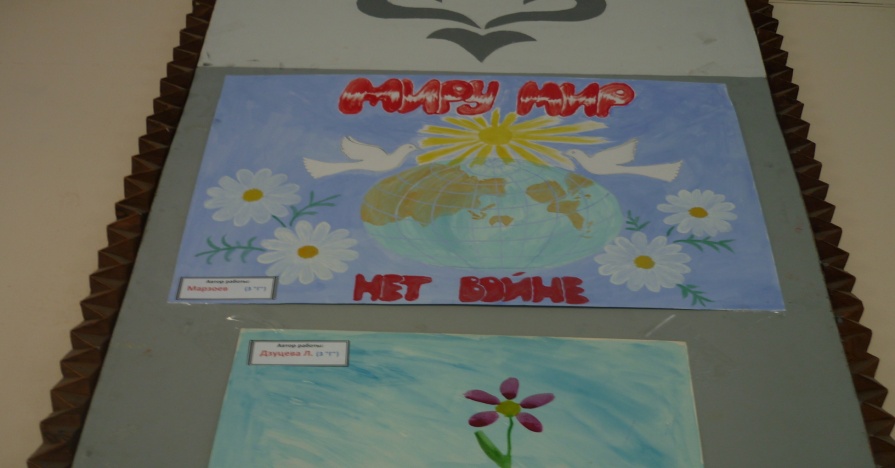 Оснащение школы
 современным 
оборудованием
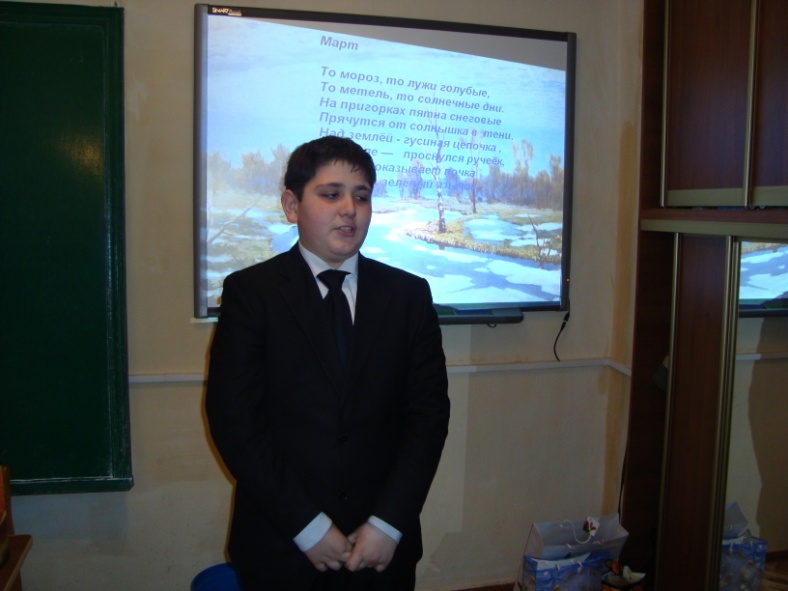 В школе 15 интерактивных досок;
  39 мультимедиа-проекторов;
  Два кабинета информатики полностью оснащены
  Завершено создание медиацентра, 
    имеется видеоматериал как для уроков 
    так и для внеклассных мероприятий;
  В каждом кабинете есть компьютер или 
    ноутбук
  Школа подключена к сети Интернет
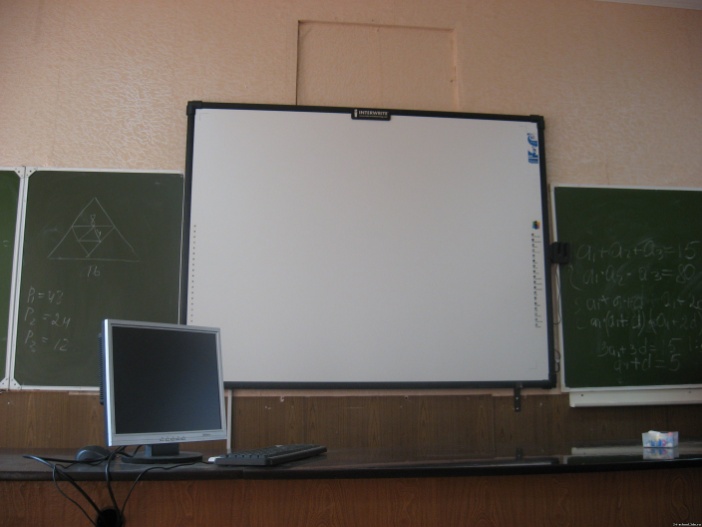 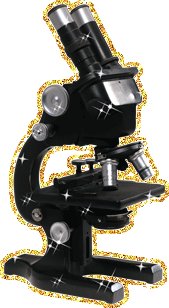 Медицинский кабинет
Имеются медицинский и процедурный кабинеты со всем необходимым оборудованием.
 Работает  стоматологический кабинет.
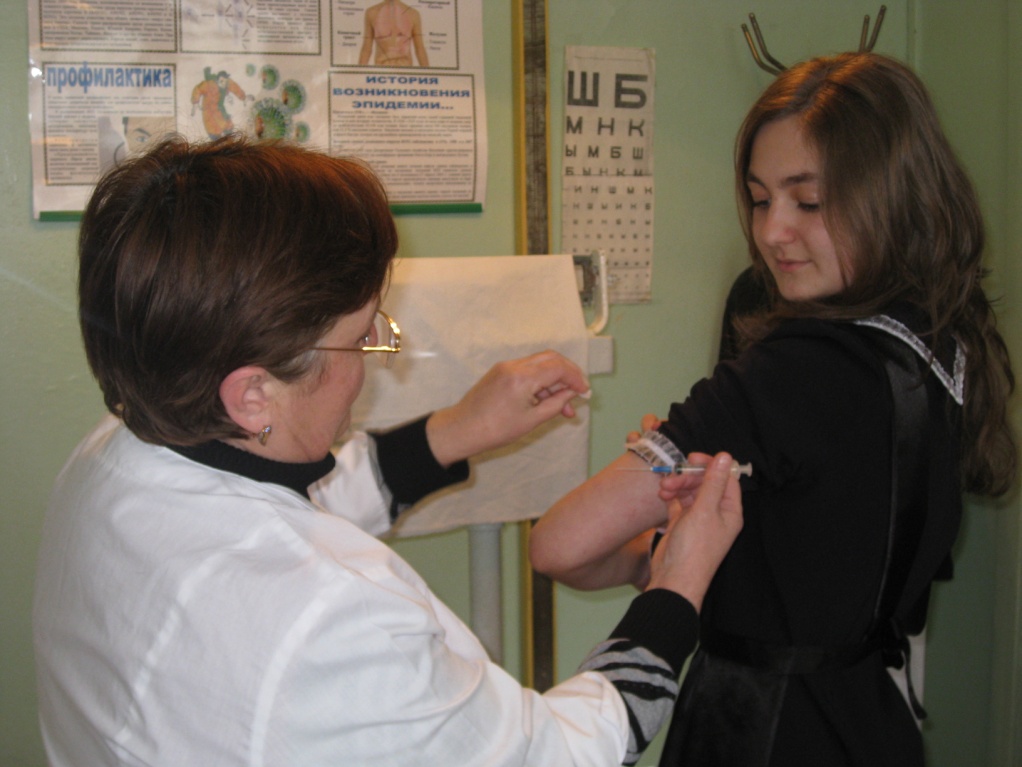 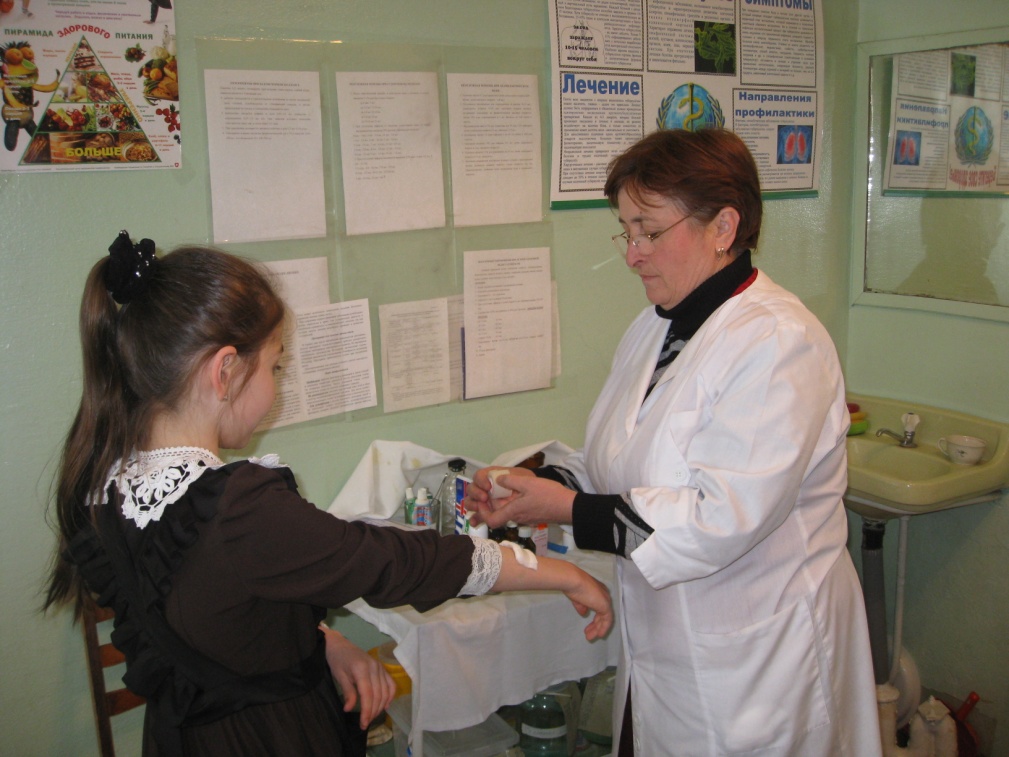 Организация питания
В столовой, благодаря АМС г.Владикавказ, проведен капитальный ремонт кухни. Установлено и введено в эксплуатацию новое оборудование. Обеденный зал рассчитан на 90 посадочных мест. Ученики начальной школы получают  горячие завтраки.
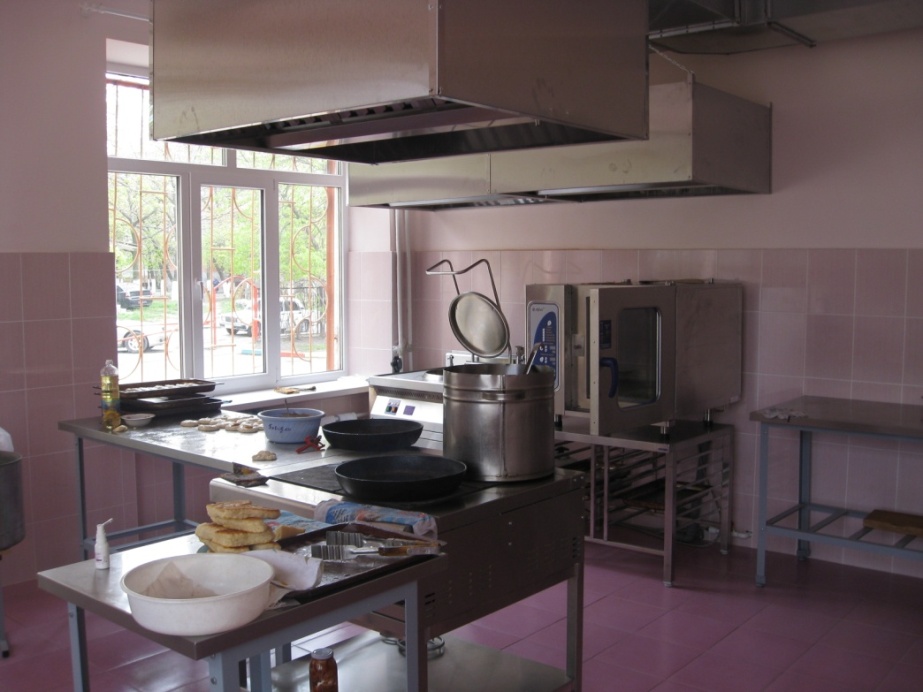 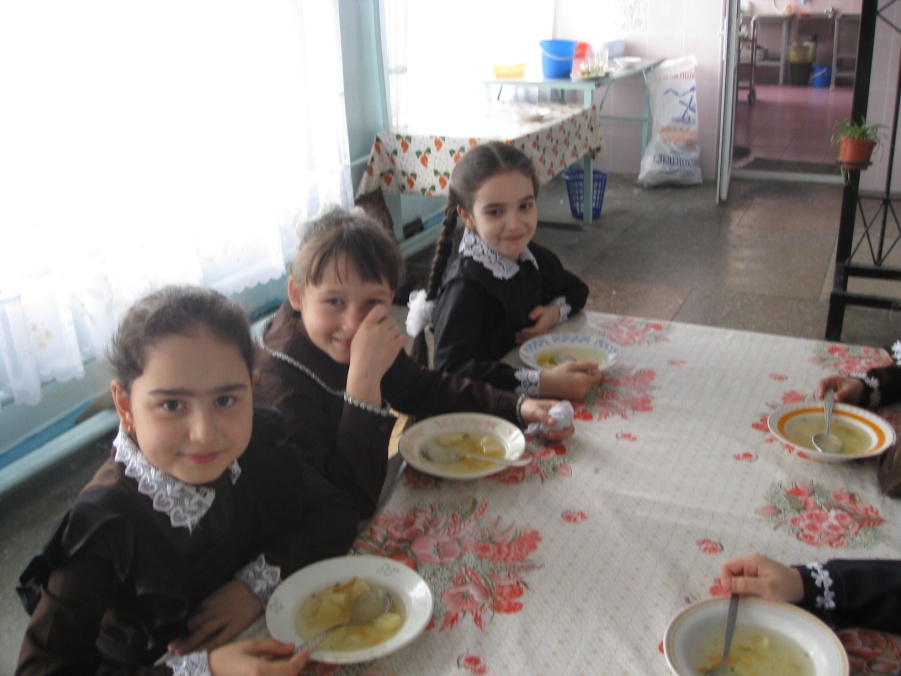 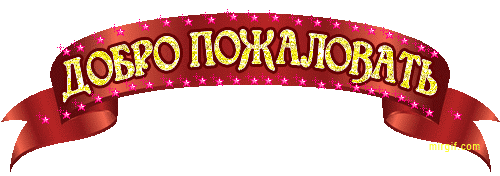 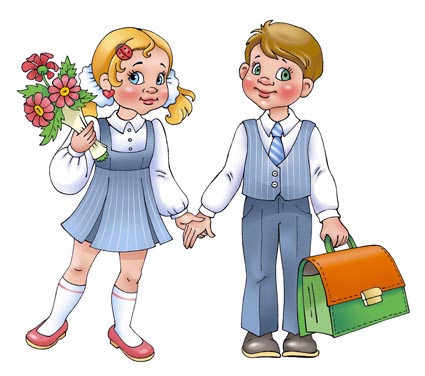